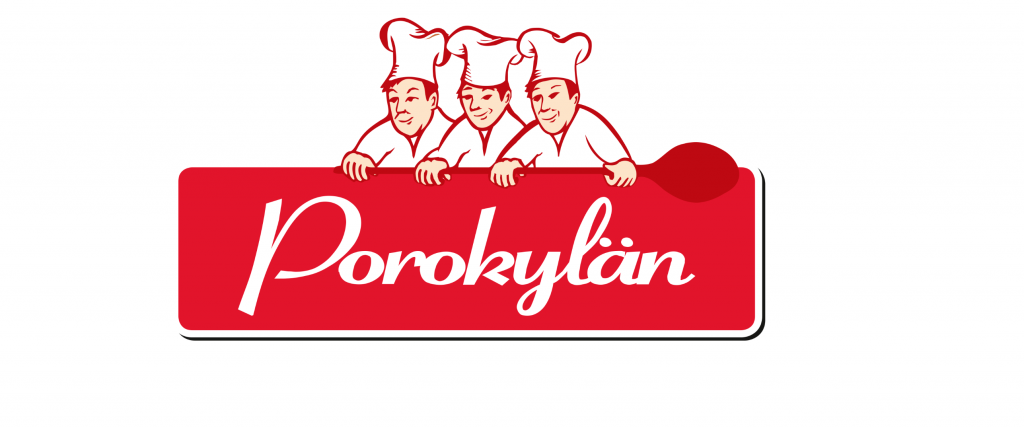 Porokylän leipomon ruokahävikki hyötykäyttöön
Aleksi Argillander				Arttu Suhonen 
Onni Rautio 					Jenni Vainikka jenni.vainikka@hotmail.com
Hävikki eläinten ruuaksi nollakustannuksilla!
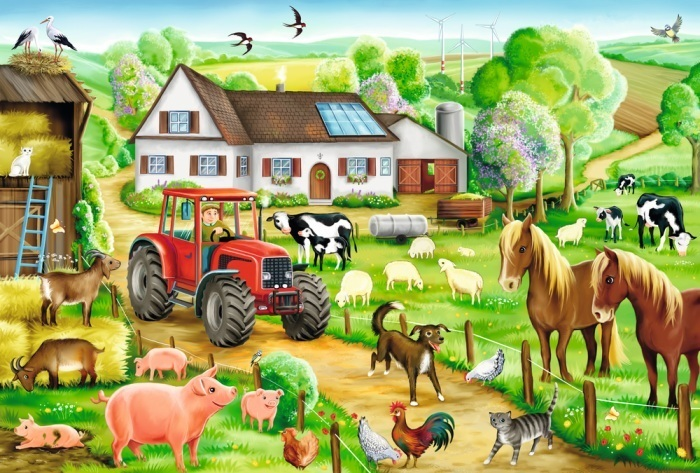 Kuljetukset hoitaa ulkopuolinen yrittäjä.
Nyt jo kaksi kiinnostunutta maatilaa. 
Mahdollisuus hyödyntää sika- ja karjatiloilla.
Hävikki sekoitetaan heinän ja muiden eläinten ruokien sekaan apevaunun avulla.
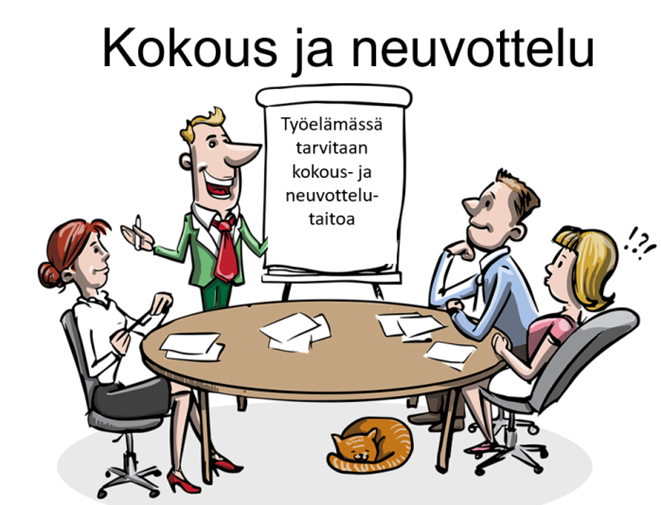 Seuraavat toimenpiteet
Kiertotalouden mahdollisuudet
Maatilojen isäntien vierailu leipomolla ja neuvottelut leipomon johdon kanssa. 
ELY-keskukselta 30% tuki apevaunujen hankintaan. 
Porokylän leipomon avustus apevaunun hankintaan. 
Kuljetusyrittäjän kanssa uusi edullisempi sopimus, sillä kuljetusmatkat ovat vain 1/3 nykyisestä.
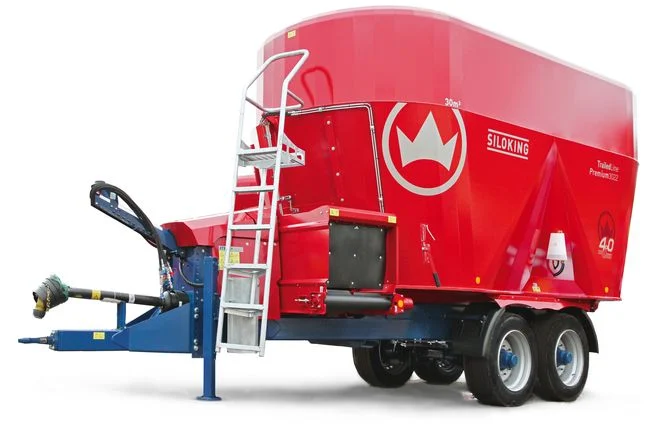 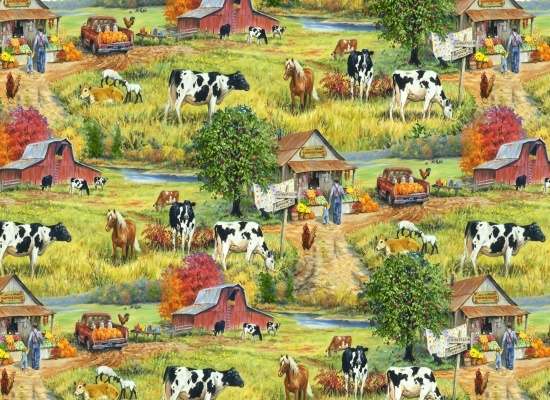 Kaikki hyötyy ja voittaa
Kestävää kehitystä ja taloudellista säästöä.
50 000-60 000€  0€ !!
Maatilojen ei tarvitse ostaa eläimille kaikkia lisäravinteita kaupasta. 
Lyhyemmät kuljetusmatkat. 
Paikallista yhteistyötä kahden yrityksen välillä. 
Ympäristö ja eläimet kiittää!
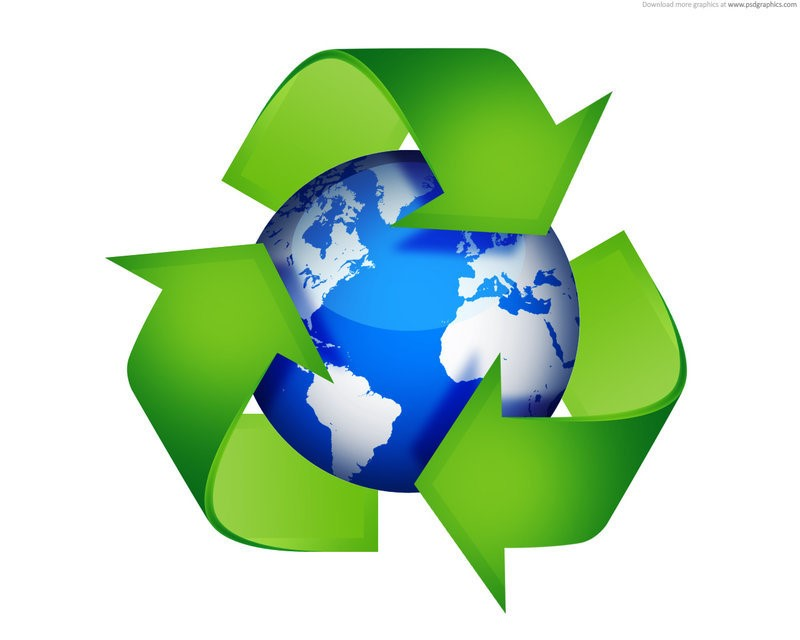 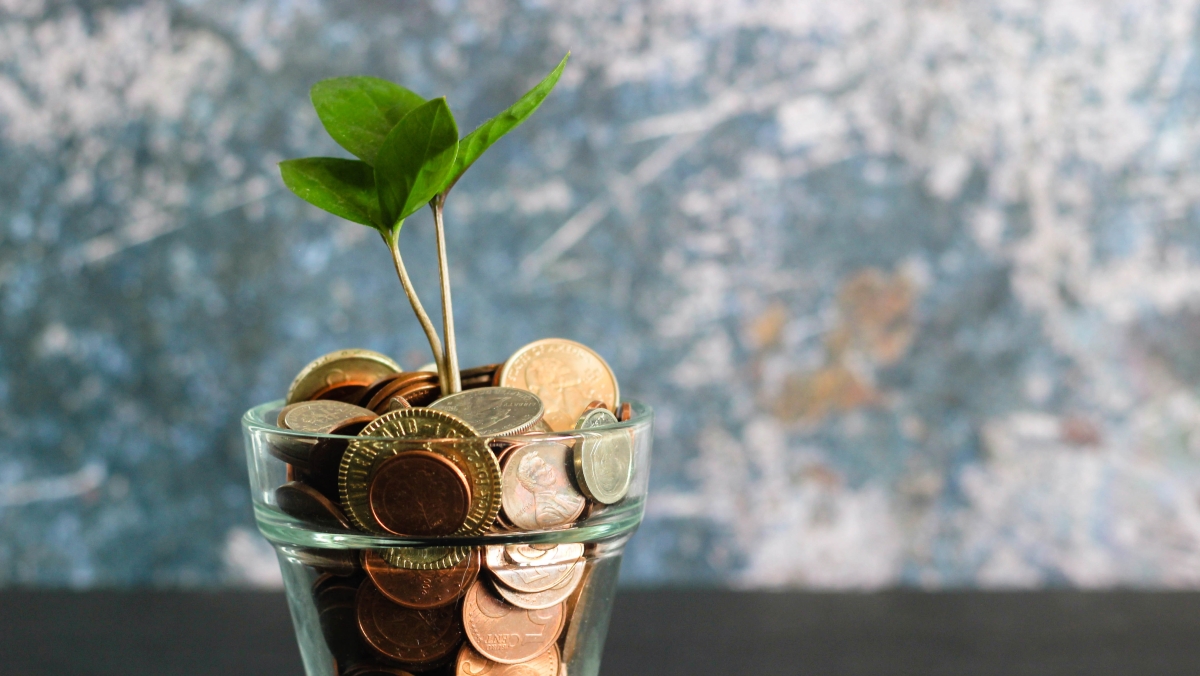